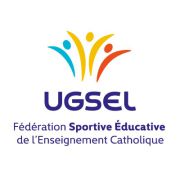 RELAIS MEDLEY UGSEL
100 m x 200 m x 300 m x 400 m
    

           Niveau  Comité et Niveau  Territoire
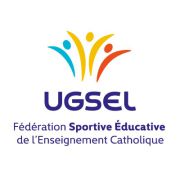 DEPART
Il est fortement déconseillé de faire des séries de + de 6 relais
Le premier relayeur court 100 m en couloir.
Il prend  obligatoirement  le départ en starting blocs .

Il se positionne sur la ligne de départ du 200m. (marque blanche)
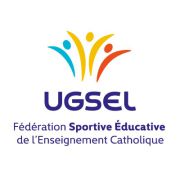 1er PASSAGE
Le 2ème relayeur court 200 m.

La zone de passage est de 30m , se fait en couloir et  correspond à la 3ème zone  du 4x 100 m. ( trait rouge entrée de zone ,trait jaune sortie de zone).
Le  2ème relayeur court en couloir jusqu’à la ligne des 80m et se rabat après des plots  mis en place à cet effet.

Puis le 2ème relayeur court en ligne jusqu’au 3ème  relayeur.
2ème PASSAGE
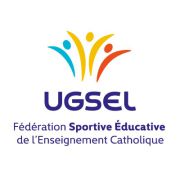 Le 3ème relayeur court 300 m en ligne.

La zone de passage est de 30 m et correspond à la 1ère zone de passage du 4 x100m . ( trait rouge entrée de zone, trait jaune sortie de zone)

Le 3ème relayeur est placé en fonction de la place de son équipe au rabat.
3ème PASSAGE
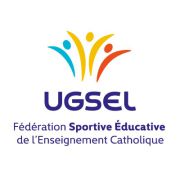 Le 4ème relayeur court 400 m en ligne.

La zone de passage est de 20 m et correspond à la zone de passage du 
4 x 400 m ( trait bleu entrée de zone , trait bleu sortie de zone)

Le 4ème relayeur est placé en fonction de la place de son équipe lors de l’entrée du dernier virage.
ARRIVEE
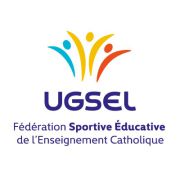 L’arrivée est jugée en ligne.

A noter que l’on mettra un dossard sur la poitrine du 4ème relayeur  afin 
d’ identifier  son équipe à l’arrivée.